Творческий проект   «Моя удивительная буква»
Автор проекта Чепурина  Любовь Вячеславовна
учитель-логопед «Школа № 2065» СПДС № 9

                                                                                      г. Москва
                                                                                           2015
Категория участников
Дети подготовительной к школе группы № 9 «Почемучки»
Воспитатели группы № 9
Родители детей группы № 9
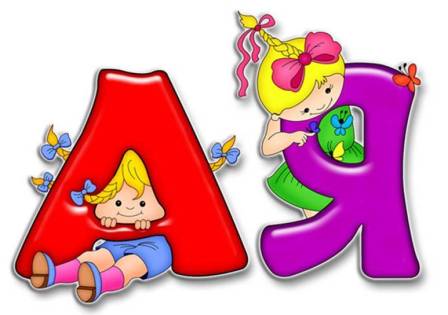 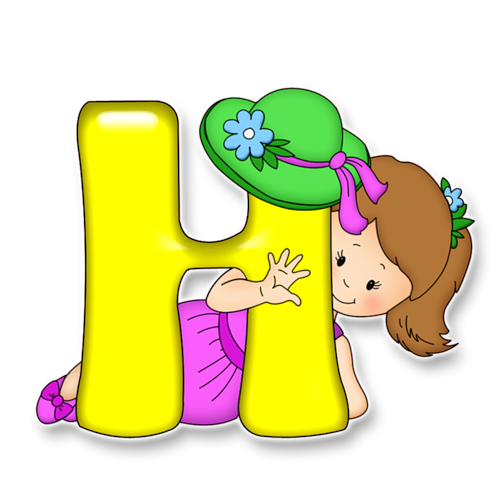 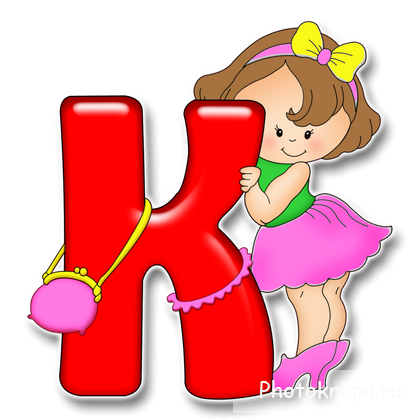 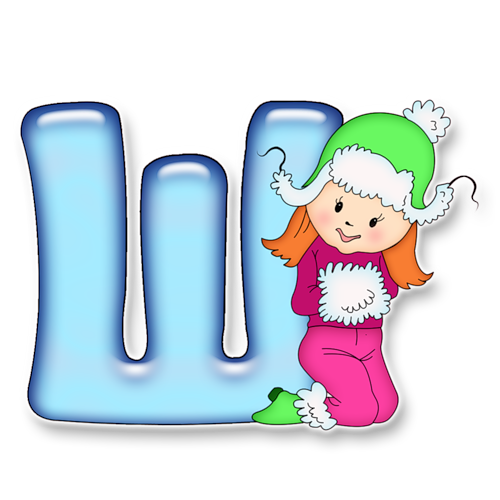 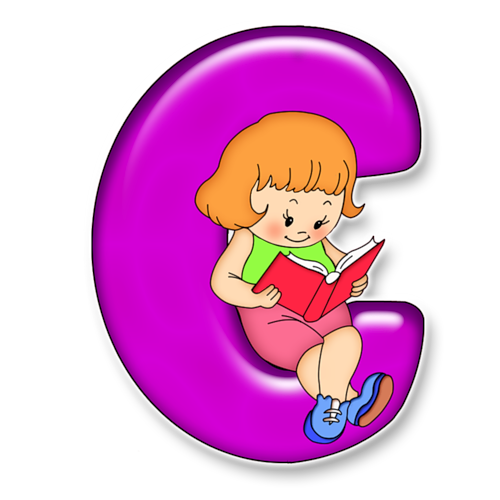 АКТУАЛЬНОСТЬ
В условиях реализации ФГОС ДО, детское проектирование позволяет выстроить образовательный процесс таким образом, что ребенок становится полноценным субъектом образовательных отношений, способствующих появлению у него чувства личной причастности, вовлеченности, усиливающих интерес к приобретению новых знаний, формирующих предпосылки к учебной деятельности на этапе завершения дошкольного образования.
Цель: создание развивающей предметно-пространственной среды и условий, способствующих творческой активности детей и их мотивации в подготовке обучению грамоте.   
Задачи: 
Построить проектную деятельность на основе взаимодействия взрослых с детьми, ориентированного на интересы и возможности каждого ребенка.
Поддержать инициативу и самостоятельность детей в ходе реализации проекта.
Обеспечить возможность выбора детьми материалов, способов творческой активности, участников совместной деятельности и общения.
Привлечь родителей в совместную продуктивную деятельность с детьми.
ЭТАПЫ РЕАЛИЗАЦИИ ПРОЕКТА
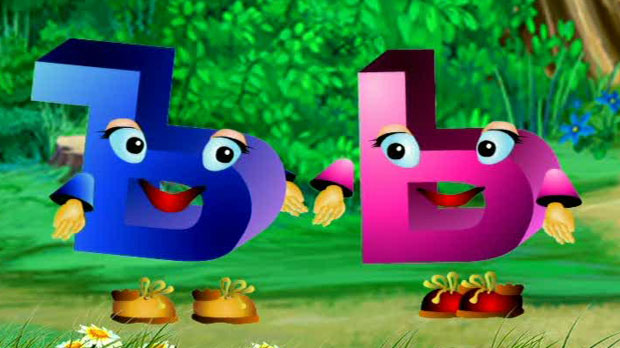 I этап. Введение в проект:
Создание игровой ситуации «Помоги Незнайке». 
Обсуждение выбора любимой буквы. 
Привлечение родителей.
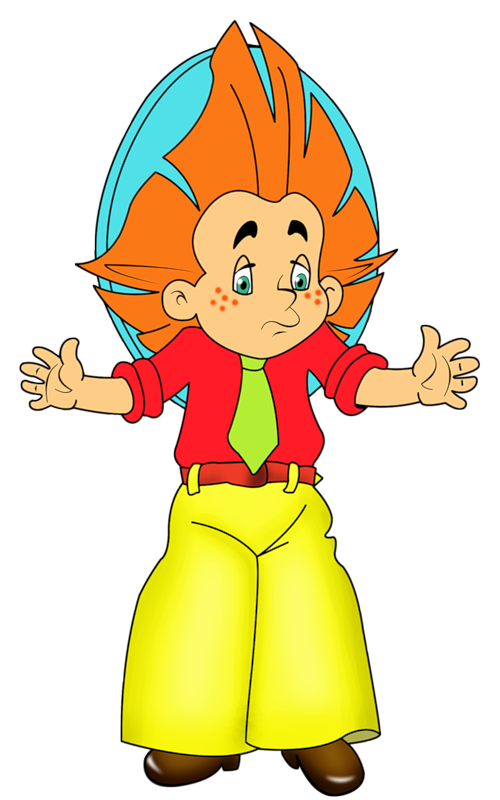 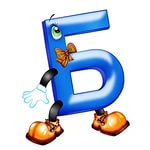 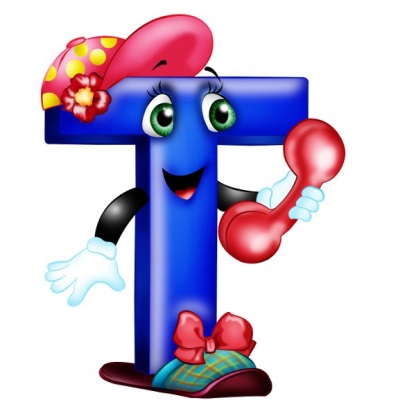 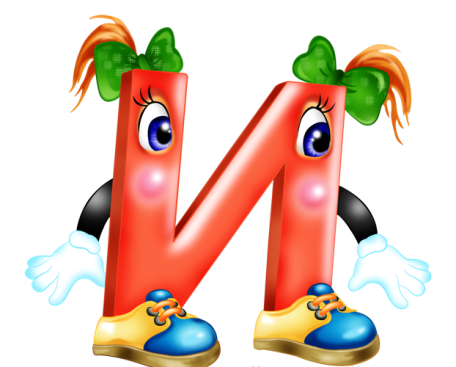 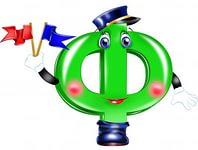 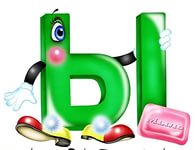 II этап. Презентация каждым ребенком выбранной буквы.
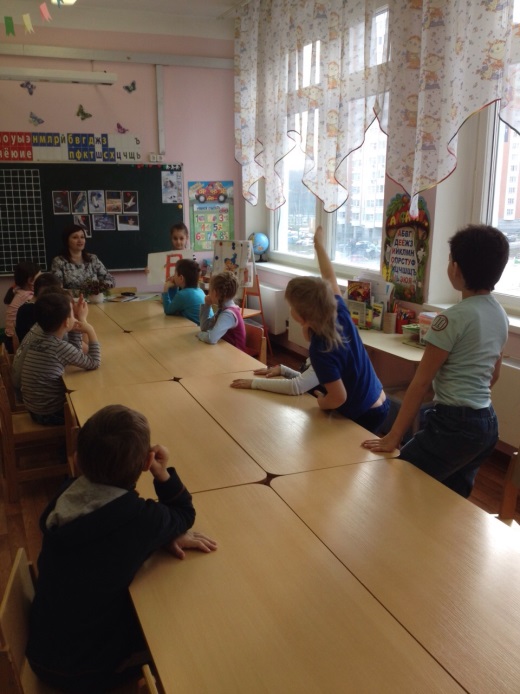 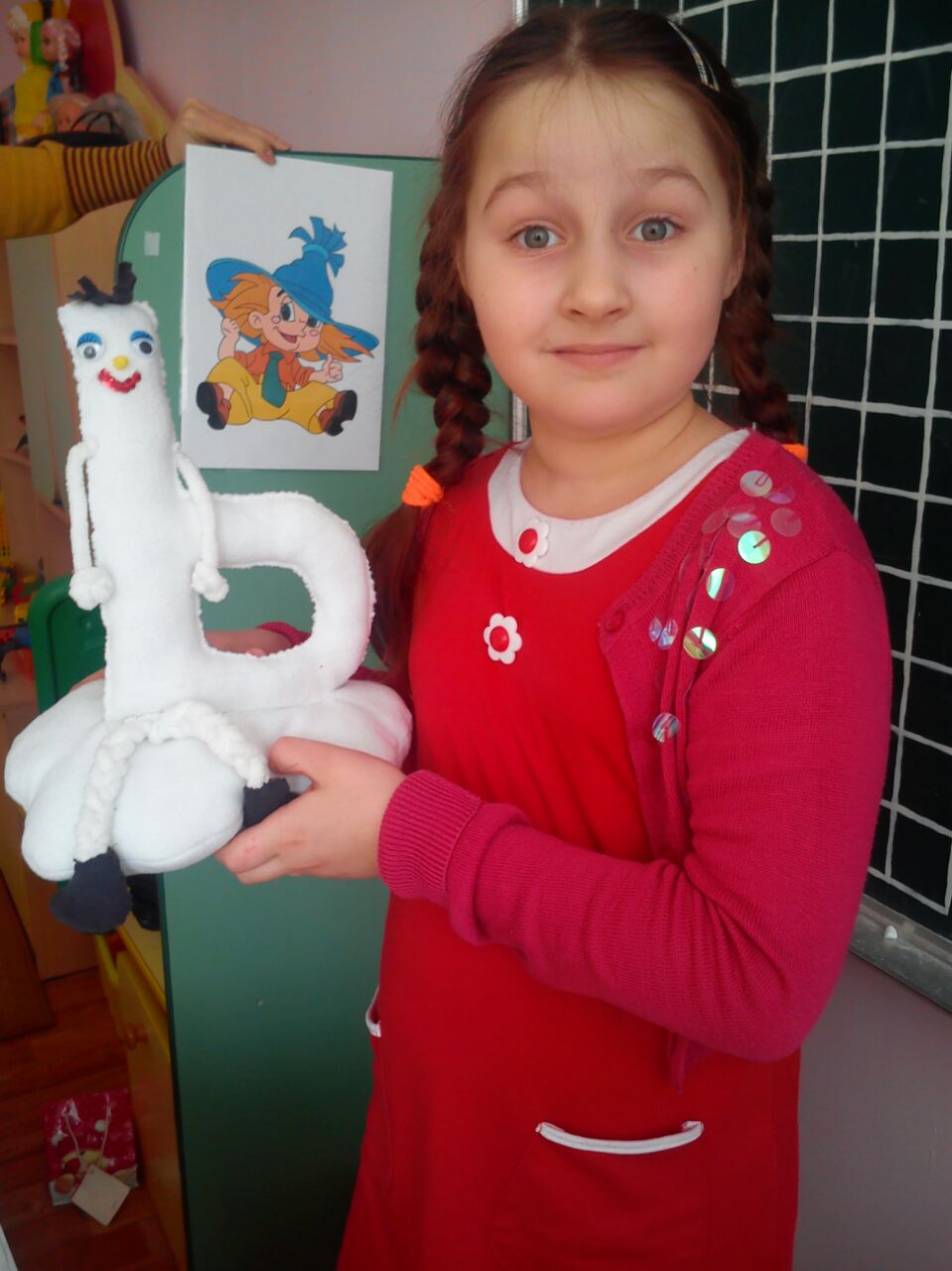 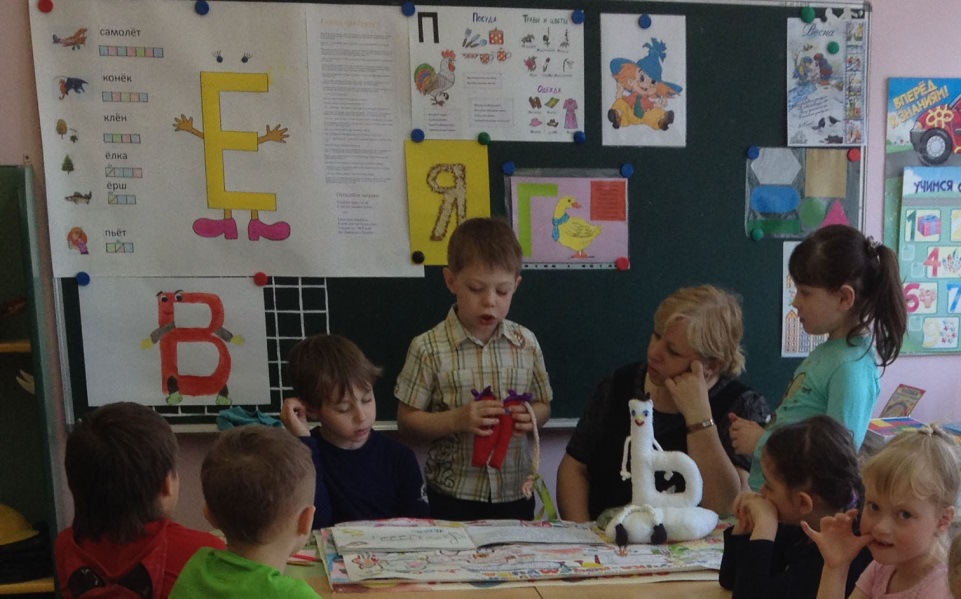 III этап. Создание выставки работ в группе. 
Обретение собственной значимости каждым ребенком  благодаря социальному признанию его работы другими участниками проекта.
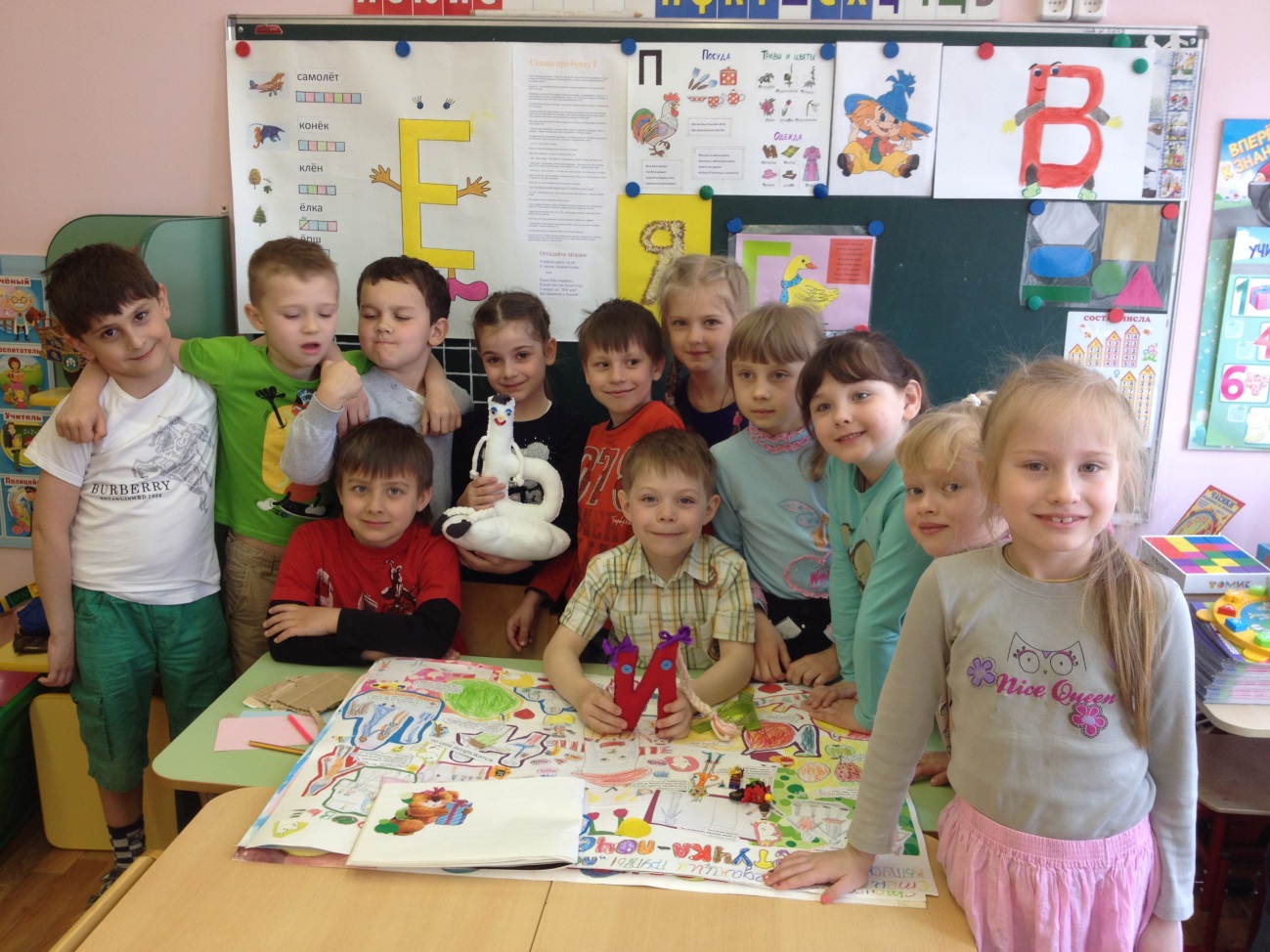 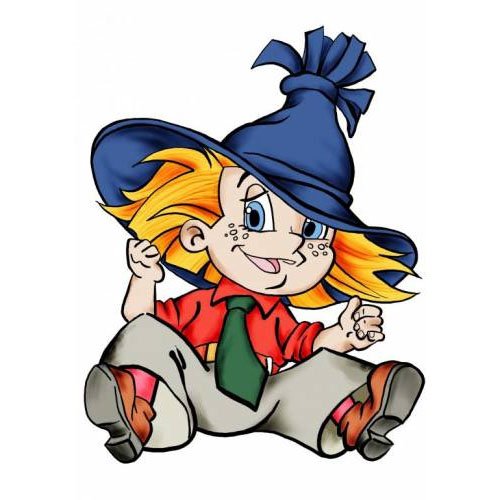 Список использованной литературы:

1. Веракса Н. Е. Проектная деятельность дошкольников: пособие для педагогов дошк. учреждений: для работы с детьми 5-7 лет. - М.: Мозаика-Синтез, 2008. - 110 с.
2. Гладкова Ю. А. Метод проектов и познавательное развитие дошкольника // Ребенок в детском саду. - 2008. - N 1. - С. 2-4.
3. Тимофеева Л. Л. Проектный метод в обучении старших дошкольников // Дошкольная педагогика. - 2010. - N 1. - С. 7-12.
СПАСИБО ЗА ВНИМАНИЕ! 
                        
                          